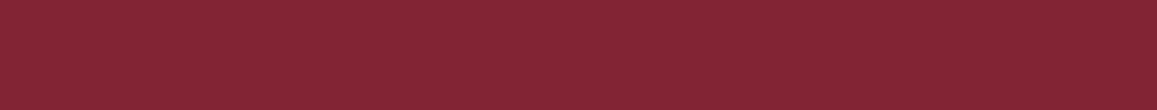 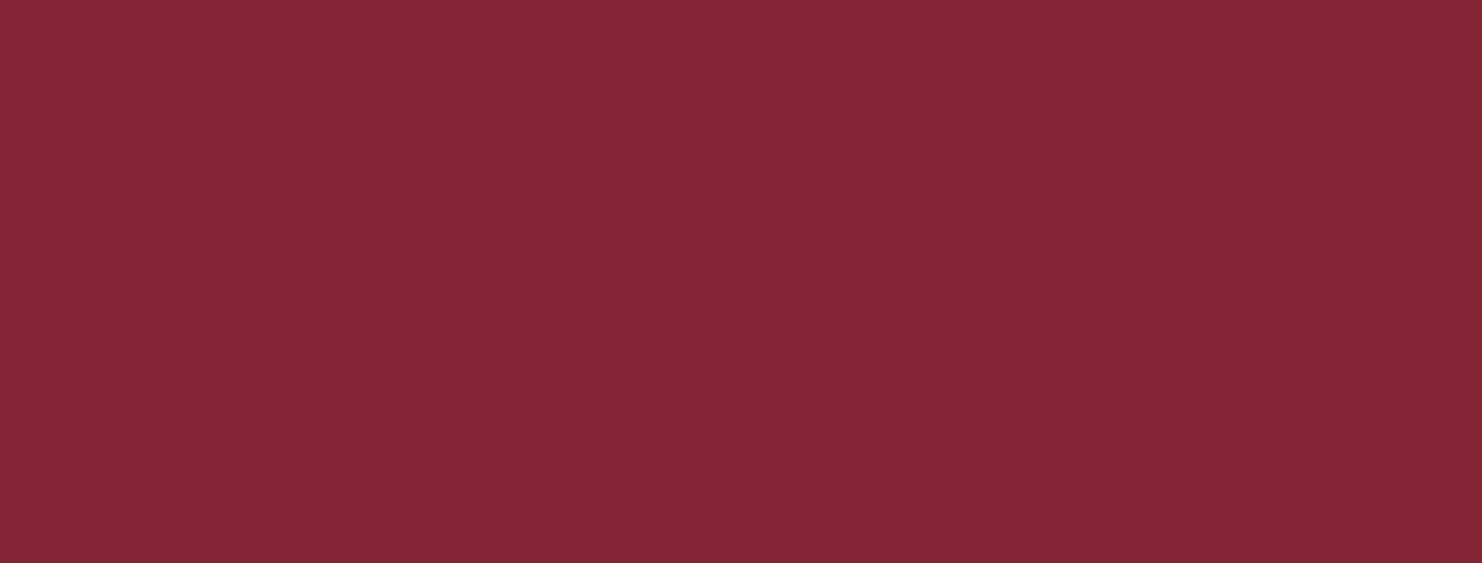 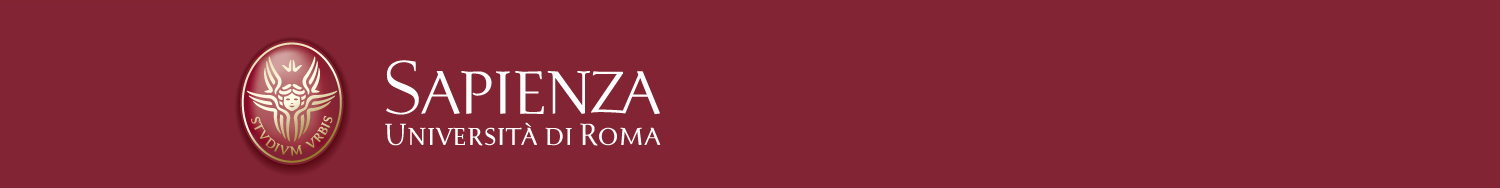 Gli abbonamenti della Biblioteca
Adelaide Piccolomo 
(con la collaborazione di Maria Rosaria Del Ciello e Teresa Anna Viola)
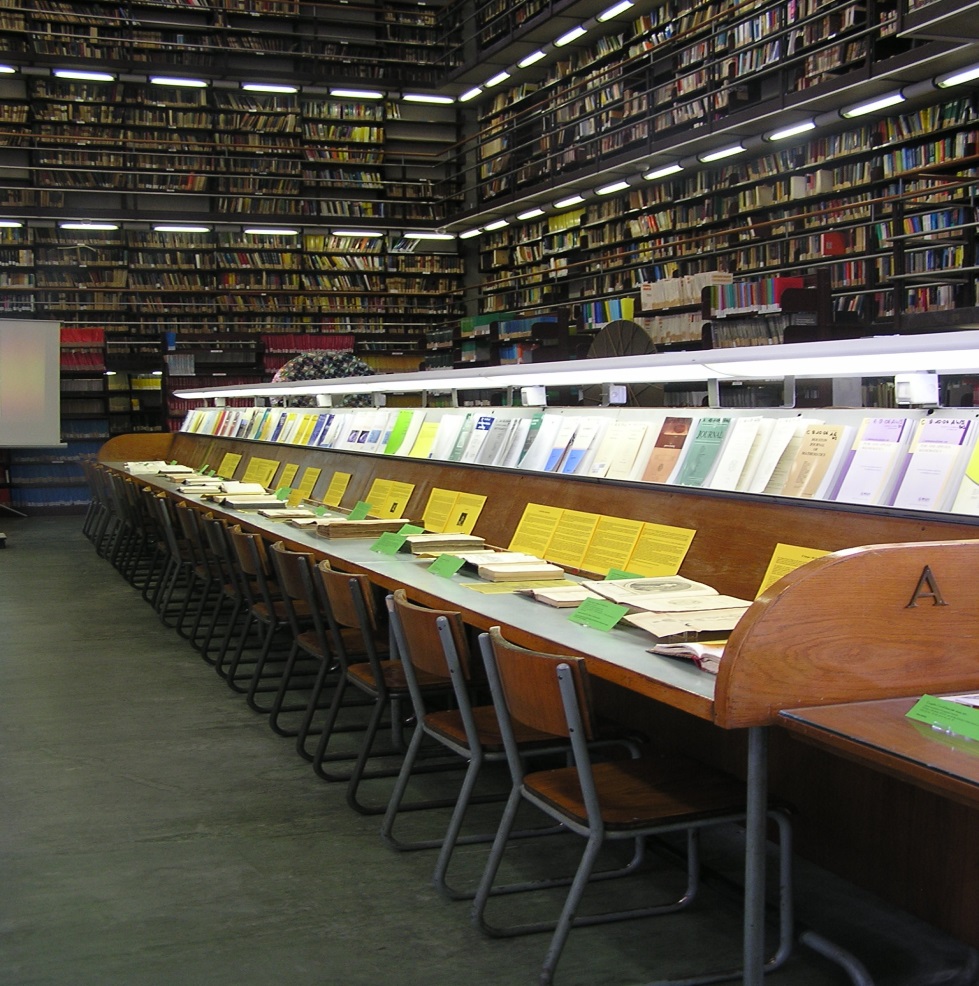 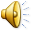 23 settembre 2016
Dipartimento di Matematica
«Guido Castelnuovo»
UN PO’ DI STORIA…
1817: viene istituita la Pontificia Scuola degli Ingegneri di Roma. La nostra biblioteca trae origine dalla piccola raccolta libraria di questo istituto.
1870: la biblioteca si afferma come importante biblioteca tecnica e matematica. La sede è ancora S. Pietro in Vincoli, presso la Reale Scuola di Applicazione degli Ingegneri.
1935: viene inaugurata l’attuale sede progettata dall’architetto Gio Ponti.
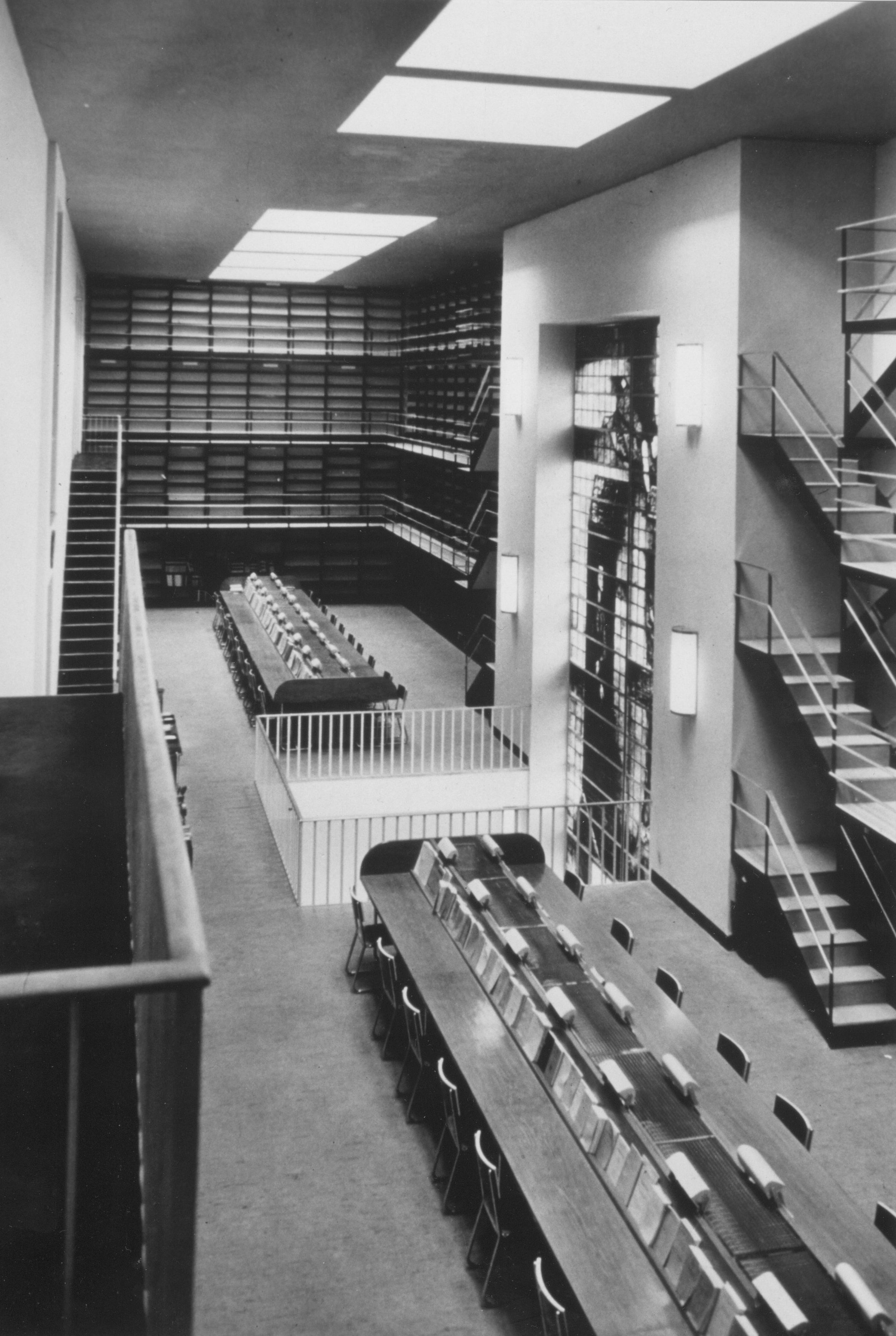 La biblioteca del Dipartimento di Matematica
2
DIAMO… I NUMERI
Oltre 112.000 volumi

54000 testi monografici dedicati alla matematica pura e applicata
1355 titoli di periodici
2300 volumi editi dal 1482 al 1830: il prezioso Fondo antico e raro
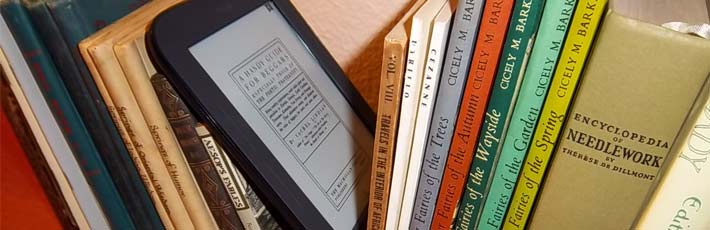 La biblioteca del Dipartimento di Matematica
3
Codice dei beni culturali e del paesaggio
Decreto legislativo, testo coordinato 22/01/2004 n° 42, G.U. 24/02/2004, aggiornato il 26/04/2016:
Articolo 101: Istituti e luoghi della cultura
…
"biblioteca", una struttura permanente che raccoglie, cataloga e conserva un insieme organizzato di libri, materiali e informazioni, comunque editi o pubblicati su qualunque supporto, e ne assicura la consultazione al fine di promuovere la lettura e lo studio; 
…
La biblioteca del Dipartimento di Matematica
4
NUMERO ABBONAMENTI
Fino al 1999: 297
2012-2015: 90
2016:  53
La biblioteca del Dipartimento di Matematica
5
TOTALE TAGLI 2000-2011
207 ABBONAMENTI CARTACEI CESSATI
La biblioteca del Dipartimento di Matematica
6
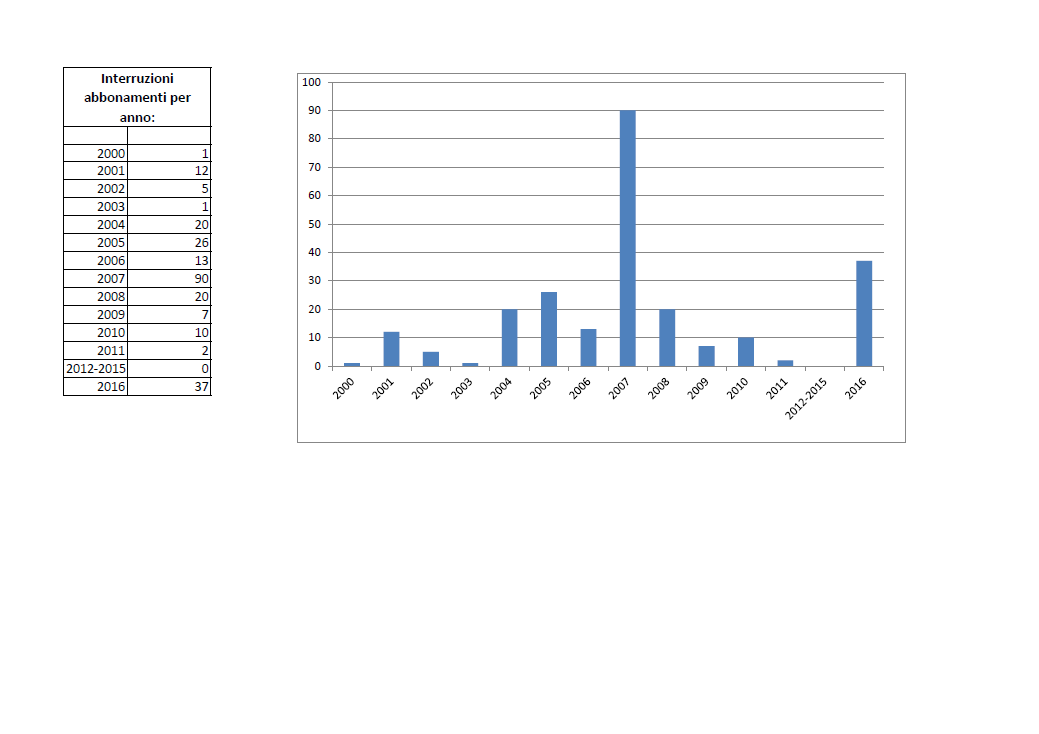 Pagina 7
La biblioteca del Dipartimento di Matematica
TOTALE TAGLI 2000-2011
84 %  TITOLI DISPONIBILITÀ ONLINE


Attivazione contratti centralizzati di Ateneo per l’accesso alle risorse elettroniche:SPRINGER, ELSEVIER, OXFORD, WILEY, TAYLOR AND FRANCIS, IOP
Banche dati acquisite dall’Ateneo che consentono l’accesso al full-text.
La biblioteca del Dipartimento di Matematica
8
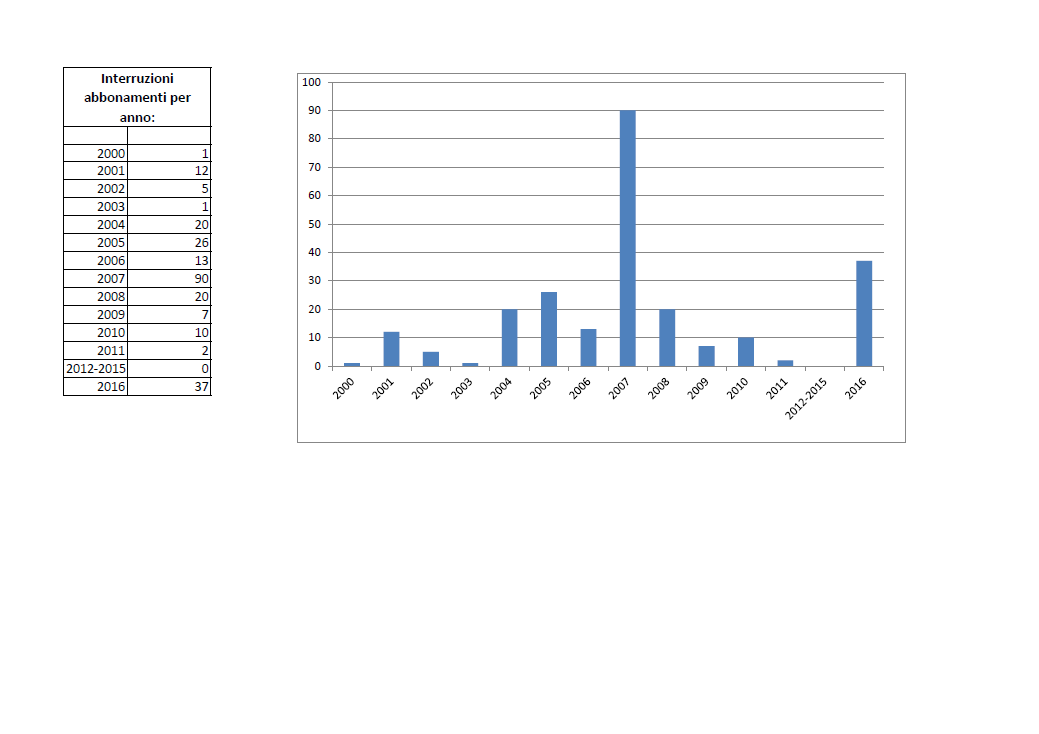 Pagina 9
La biblioteca del Dipartimento di Matematica
Tagli 2016: cause
Aumento dei costi;
Diminuzione del budget.
La biblioteca del Dipartimento di Matematica
10
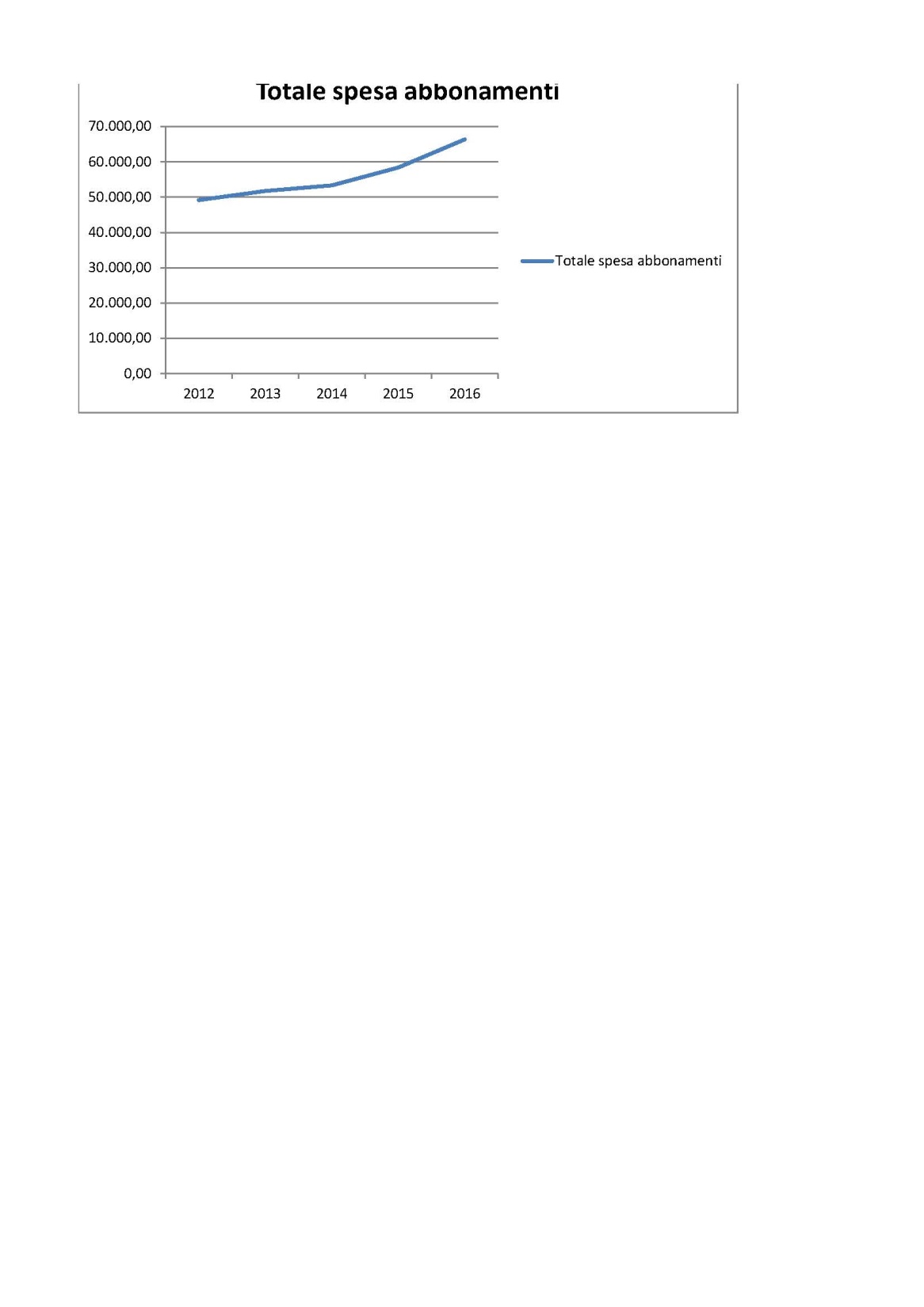 A
Pagina 11
La biblioteca del Dipartimento di Matematica
Selezione abbonamenti: criteri seguiti
Criteri valutativi di merito da parte di esperti nel settore disciplinare, integrati, in alcuni casi, anche da  criteri bibliometrici.

riviste presenti in <= 3 biblioteche;

tutte le italiane.
La biblioteca del Dipartimento di Matematica
12
TAGLI abbonamenti 2016
37 ABBONAMENTI INTERROTTI
TAGLIO ECONOMICO: OLTRE 20.000 EURO

6 TITOLI DISPONIBILITÀ TOTALE ONLINE
La biblioteca del Dipartimento di Matematica
13
Fondare biblioteche è come costruire ancora granai pubblici, ammassare riserve contro un inverno dello spirito cha da molti indizi, mio malgrado, vedo venire
Memorie di AdrianoMarguerite Yourcenar
La biblioteca del Dipartimento di Matematica
14